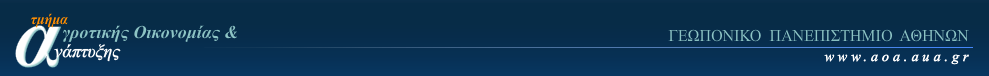 Λογιστική II (272)
Προτεινόμενα Διδακτικά Εγχειρίδια
Μπάλλας, Α., Χέβας, Δ. 2016. Χρηματοοικονομική Λογιστική. Εκδόσεις Μπένου.

Miller – Nobles, T., Mattison, B. and Matsumura, M. E. 2017. Horngren’s Χρηματοοικονομική Λογιστική. (επιμ.) Γκίνογλου Δ., Κουμανάκος Ε., Σώρρος Ι. Nicosia, Cyprus: Broken Hill, Αθήνα: Εκδόσεις Πασχαλίδης.

Νεγκάκης Χ. 2015. Λογιστική Εταιριών Σύμφωνα με τα Ελληνικά και Διεθνή Λογιστικά Πρότυπα. Εκδόσεις: Αειφόρος Λογιστική.
Λογιστική IΙ - Σκοπός
Το μάθημα αποτελεί συνέχεια της Λογιστικής Ι και συνεχίζει να χτίζει και να επεκτείνει το υλικό της Χρηματοοικονομικής Λογιστικής εξετάζοντας επιπλέον στοιχεία των οικονομικών καταστάσεων στα πλαίσια των Διεθνών Προτύπων Χρηματοοικονομικής Αναφοράς (ΔΠΧΑ). 

Στόχος είναι η συνέχιση της παράδοσης στο φοιτητή των απαραίτητων γνώσεων και τεχνικών γενικών αρχών της χρηματοοικονομικής λογιστικής καθώς και η δημιουργία των θεμελίων για την κατανόηση αρχών της: 
Λογιστικής Κόστους (μαθήματα ΟΔΓΕ Ι και ΟΔΓΕ ΙΙ), 
Αξιολόγησης Γεωργικών Επενδύσεων, 
Λογιστικής ΙΙΙ (μελέτη συγκεκριμένων ΔΠΧΑ) και 
Χρηματοδότησης και Χρηματοοικονομικής Ανάλυσης Γεωργικών Επιχειρήσεων
Δεξιότητες για τον Σπουδαστή
Με την επιτυχή ολοκλήρωση του μαθήματος ο φοιτητής / -τρια θα είναι σε θέση να:
Αναλύει τις απαιτήσεις ενός προβλήματος και να εφαρμόζει τις θεωρητικές γνώσεις που έχει λάβει στην πράξη.
Γνωρίζει την ενδεδειγμένη επιστημονική ορολογία της Χρηματοοικονομικής Λογιστικής και Χρηματοοικονομικής Ανάλυσης, καθώς και τις σχετικές σύγχρονες επιστημονικές μεθόδους και προσεγγίσεις.
Προσφέρει τις κατάλληλες λύσεις μέσω της χρήσης των πλέον σύγχρονων μεθόδων της Χρηματοοικονομικής Λογιστικής και Χρηματοοικονομικής Ανάλυσης.
Προβαίνει στις απαραίτητες λογιστικές καταχωρήσεις στα στάδια του λογιστικού κυκλώματος και να συντάσσει τις σχετικές οικονομικές καταστάσεις.
Περιεχόμενο Μαθήματος
Επανάληψη στοιχείων Λογιστικής Ι.
Μελέτη σε βάθος της διαδικασίας απογραφής αποθεμάτων.
Εξέταση εμπορικών συναλλαγών 
Μακροχρόνια Περιουσιακά Στοιχεία - Αποσβέσεις
Σπουδή των μεθόδων αποτίμησης βραχυχρόνιων περιουσιακών στοιχείων (λογαριασμοί εισπρακτέοι, γραμμάτια εισπρακτέα).
Εξέταση σε βάθος βραχυχρονίων απαιτήσεων (λογαριασμοί πληρωτέοι, γραμμάτια πληρωτέα) 
Μελέτη μακροχρονίων υποχρεώσεων (έκδοση ομολόγων)
΄Ιδια κεφάλαια, αποθεματικά και εξαγορά ιδίων μετοχών  
Το μάθημα εμπλουτίζεται με κριτική παρουσίαση και συζήτηση παραδειγμάτων από τη γεωργία, τον αγροτικό χώρο, τα τρόφιμα και το περιβάλλον, όπως προκύπτουν από την καθημερινή εμπειρία και τη σύγχρονη διεθνή βιβλιογραφία.
Εβδομαδιαία Οργάνωση Διδασκαλίας
Τρίωρη διάλεξη

Δίωρο φροντιστηριακό μάθημα
Εξέταση
Γραπτή τελική εξέταση που περιλαμβάνει:
Ερωτήσεις πολλαπλής επιλογής (με ασκήσεις)
Άλλα Προτεινόμενα Διδακτικά Εγχειρίδια
Βασιλείου, Δ., Ηρειώτης, Ν., Μπάλιος Δ. 2019. Αρχές Χρηματοοικονομικής Λογιστικής – Χρηματοοικονομική Ανάλυση και Λήψη Αποφάσεων. Εκδόσεις: Rosili 
Τσουκαλας, Σ. 2010. Γεωργική Λογιστική. Εκδόσεις ΣΤΟΧΑΣΤΗΣ.
Τσουκαλας, Σ. 2010. Λογιστική Επιχειρήσεων Τροφίμων, Σ. Εκδόσεις Στοχαστής, Αθήνα.
Φίλιος, Β. 2007. Ο Οικονομικός Λογισμός των Γεωργικών-Κτηνοτροφικών Εκμεταλλεύσεων και των Αγροτοβιομηχανικών Συνεταιρισμών. Σύγχρονη Εκδοτική.
Harrison, Horngren, Thomas & Suwardy. 2014. Financial Accounting - International Financial Reporting Standards. 9e. Pearson Education. 
Needles B. and Powers M. 2013. Principles of Financial Accounting; International Edition. 12e. CENGAGE Learning
Powers, M., and Needles, B. E. 2017. Εισαγωγή στη Χρηματοοικονομική λογιστική. (επιμ.) Π. Καλαντώνης, Α. Μανδήλας, Ε. Χύτης. Nicosia, Cyprus: Broken Hill, Αθήνα: Εκδόσεις Πασχαλίδης.
Weetman, P.  2015. Financial and Management Accounting: An Introduction. 7e. Pearson.
Wegandt, J. J., Kimmel D. P. and Kieso. E. D. 2016. Financial Accounting. IFRS edition. 3e. Wiley
Συναφή Επιστημονικά Περιοδικά (ενδεικτικά)
- Accounting Organizations & Society (Rank: Association of Business Schools Journal List 4*)
- Journal of Accounting & Economics (Rank: Association of Business Schools Journal List 4*)
- Journal of Accounting Research (Rank: Association of Business Schools Journal List 4*)
- The Accounting Review (Rank: Association of Business Schools Journal List 4*)
- Contemporary Accounting Research (Rank: Association of Business Schools Journal List 4)
- Review of Accounting Studies (Rank: Association of Business Schools Journal List 4)
- Abacus (Rank: Association of Business Schools Journal List 3)
- Accounting, Auditing & Accountability Journal (Rank: Association of Business Schools Journal List 3)
- Accounting & Business Research (Rank: Association of Business Schools Journal List 3)
- Accounting Horizons (Rank: Association of Business Schools Journal List 3)
- Accounting Forum (Rank: Association of Business Schools Journal List 3)
- British Accounting Review (Rank: Association of Business Schools Journal List 3)
- Critical Perspectives on Accounting (Rank: Association of Business Schools Journal List 3)
- European Accounting Review (Rank: Association of Business Schools Journal List 3)
- International Journal of Accounting (Rank: Association of Business Schools Journal List 3)
- Journal of Business Ethics (Rank: Association of Business Schools Journal List 3)
- Journal of Business Finance & Accounting (Rank: Association of Business Schools Journal List 3)
- Management Accounting Research (Rank: Association of Business Schools Journal List 3)
- Public Money & Management (Rank: Association of Business Schools Journal List 2)
Ερωτήσεις
?